FOOD CHAIN
Food chain is the sequence of the eaters being eaten is called food chain

The various steps in the food chain is called “Trophic level”

Owing to repeated eating being eaten, the energy is transferred from one trophic level to another trophic level

The transfer of energy from one trophic level to another is called energy flow

There are three trophic levels of food chain in upwelling areas and five in marine environments

Normally four trophic levels of food chain in a pond ecosystem. Shorter the food chain greater the energy tranfer. Energy flows in an ecosystem through the food chain in a unidirectional and at steady state.
TYPES OF FOOD CHAIN 
There are two basic types of food-chains in aquatic ecosystems
Grazing food chain

Detritus food chain

Grazing food chain 

Starts with green plants and ends with carnivores via herbivores

Producers - own food in the presence of sunlight

The herbivorous eat the producers and the carnivores are eaten by the top carnivores
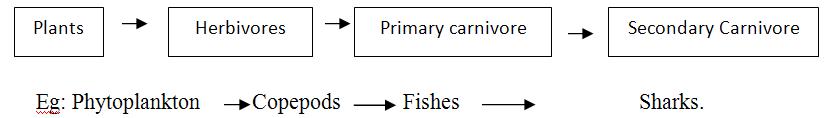 Predator food chain 

Predator food chain one animal captures and devours another animal

The animal which kills other animals for food is called a predator

This act of hunting is called predation

Animals that are caught and eaten by a predator are called prey

Predators that only eat the meat of prey are carnivores
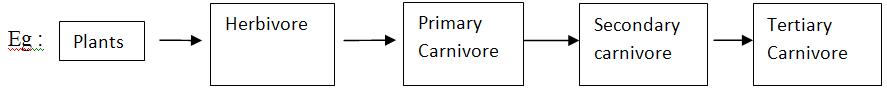 Parasitic food chain

The plants and animals of the grazing food chain are affected by parasites


Parasites derive their energy from their hosts


The parasitic chain is formed with in the grazing food chain
Detritus food chain 

Detritus food chain starts from the dead organic matter and ends with inorganic matter

This consists of decomposers such as bacteria and fungi

Decompose the organic matter and convert to inorganic matter

Helpful for plants to prepare their food
Groups of organisms feed excessively on dead bodies of animals and plants are called as “detrivores” (consists of algae, bacteria, fungi)

The  groups of detrivores includes Protozoans; Insects; Polychaete worms; Crustaceans – Crab, Shrimps, Amphipods; Molluscans – Clams; Nematode worms etc.
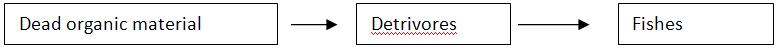 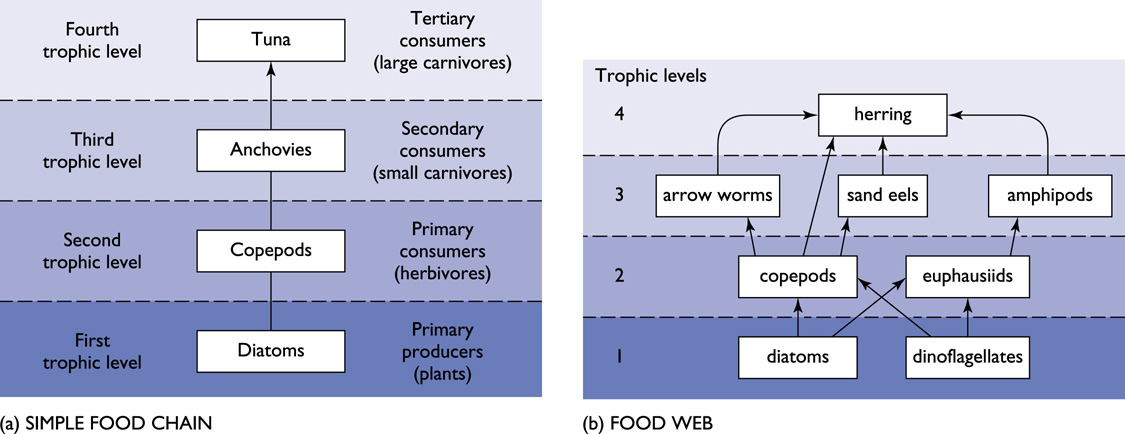 FOOD WEB

Path way that transfer energy form a given plant or plants through a given series of consumer is called food chain


Food webs - important in maintaining the stability of an ecosystem


The interlocking of many food chains is called food web


Food web - non linear flow of energy


Food web - a set of interconnected food chains by which energy and materials circulate within an ecosystem
The food web is divided into two broad categories 


The grazing web - begins with green plants, algae, or photosynthesizing plankton and 


Detritus web - begins with organic debris


In a grazing web, materials typically pass from plants to plant eaters (herbivores) to flesh eaters (carnivores)


In a detritus web, materials pass from plant and animal matter to bacteria and fungi (decomposers), then to detritus feeders (deprivers) and then to their predators (carnivores).
ECOLOGICAL PYRAMIDS
Ecological pyramid (trophic pyramid) - the graphical representation of the trophic structure such as number, biomass and energy of an ecosystem

First proposed by Charles Sutherland Elton (1927) and hence these ecological pyramids are called Eltonian pyramid

Begins with producers on the bottom and proceed through the various trophic levels, the highest of which is on top

There are three types of ecological pyramids viz. pyramid of numbers, pyramid of biomass and pyramid of energy.
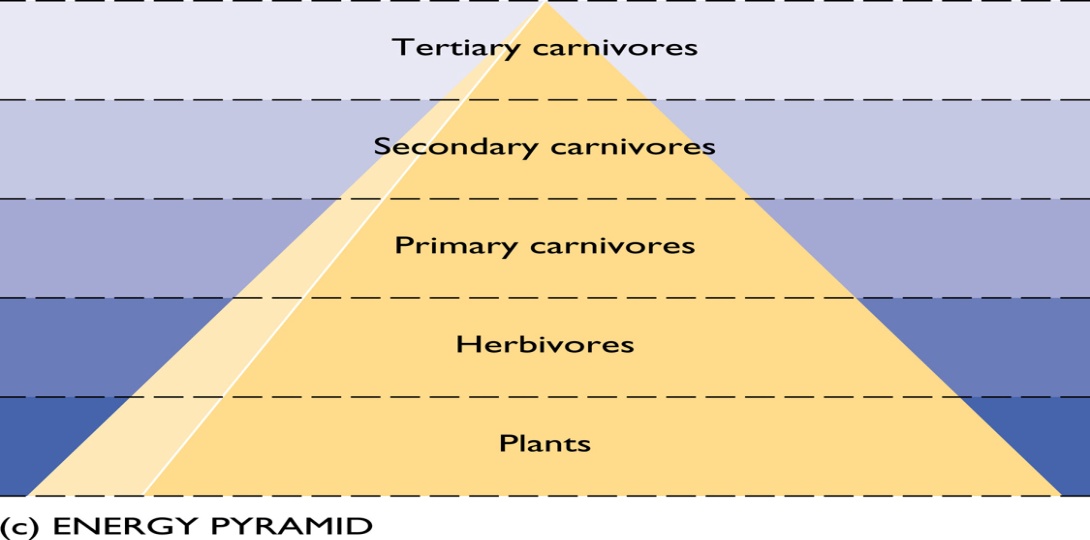 TYPES OF ECOLOGICAL PYRAMIDS

Pyramid of Biomass (g /m2/ day)
Pyramid of  Energy (calories)
Pyramid  of Number  (No /m2/day)
Pyramid of number
Shows the number of organisms at each trophic (relating to nutrition) level

Here the number of individuals at the trophic level decreases from the producer level to the consumer level

In an ecosystem, the number of producers is far high and the number of consumers in the subsequent trophic levels are lesser than that of the producers 

	Example:  In a pond ecosystem, the number decreases in the following order  

	Phytoplankton   →  Zooplankton  → Small fishes →  Large predatory fishes
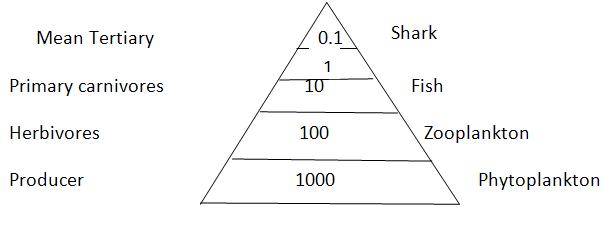 Pyramid of biomass
Biomass refers to the total weight of living organisms in a unit area

Ecological pyramid of  biomass shows the relationship between biomass and trophic level by quantifying the amount of biomass present at each trophic level

The pyramid of biomass is an upright one (the apex is pointed upwards) in all terrestrial ecosystems

In certain ecosystems like pond ecosystem, the pyramid of biomass is an inverted type of pyramid (apex is pointed downwards) - contain less amount of biomass of producers and more amount of biomass of consumers (fishes)
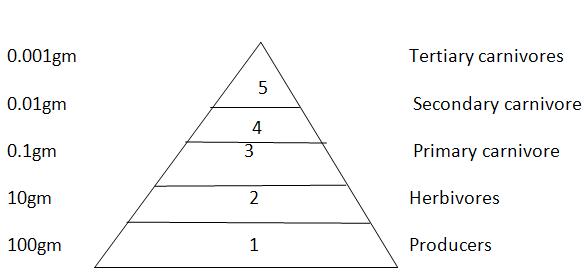 Pyramid of energy
In the food chain, energy that was originally stored by the autotrophic plants is dissipated along the food chain

More trophic links or levels in the food chain -  dissipated or unusable energy  loss will also be more

There is generally a 90 percent loss at each level of the food chain, creating a pyramid-shaped diagram that is wider at the bottom and narrow at the top

Example: In a pond, maximum energy is stored by the phytoplankton. Then, the energy decreases when it is transferred to the subsequent consumer levels.
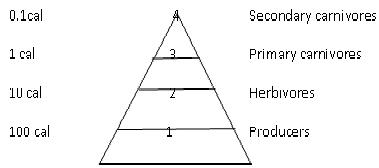